ESCUELA NORMAL DE EDUCACIÓN PREESCOLAR
LIC. EN EDUCACIÓN PREESCOLAR
CICLO 2021-2022 
CREACIÓN LITERARIA
SILVIA BANDA SERVIN
3°C
XIMENA NATALY GUARDIOLA ÁLVAREZ #8
ARACELY LARA HERNÁNDEZ #10
EDGAR LEYVA BUENDÍA #11
ORGANIZADOR GRÁFICO
                      COMPETENCIAS:		
Detecta los procesos de aprendizaje de sus alumnos para favorecer su desarrollo cognitivo y socioemocional.	
Integra recursos de la investigación educativa para enriquecer su práctica profesional, expresando su interés por el conocimiento, la ciencia y la mejora de la educación.
27/02/22                                                                             
SALTILLO, COAHUILA
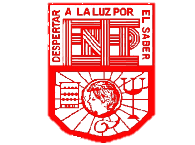 Arte y juego en
los niños pequeños
*Metáforas del vivir 

MARÍA EMILIA LÓPEZ
Arte y juego en los niños pequeños
Un niño llega al mundo privado aún de la capacidad de representación, de códigos compartidos con aquellos que lo reciben, con el mundo cultural que ha de habitar. Pero a cambio trae un aparato perceptivo absolutamente virgen, en el que aún no se han inscripto las marcas del lenguaje, los sentidos ya establecidos de los modos de mirar compartidos culturalmente.
Hacer experiencia artística, disfrutar de una obra de arte, producir arte, son posibilidades que se construyen en un devenir, pero ese devenir implica un camino evolutivo (relacionado directamente con la capacidad creativa que va adquiriendo el bebé o el niño pequeño)
Winnicott reconocía que el impulso creador es algo que se puede entender como una cosa en sí misma, que, es necesaria si el artista quiere producir una obra de arte, pero también como lo que se encuentra presente cuando un bebé, niño, adolescente, adulto, anciano, etc. contempla algo en forma saludable o hace una cosa de manera deliberada, como prolongar el acto de llorar para gozar con un sonido musical.
Las pinacotecas: ¿dónde están?
Algunos libros y artículos nutritivos recomendados:
Discografía para niños:
¿Qué es la literatura para un bebé o niño pequeño?
Arte y juego: entre los juguetes y los objetos estéticos.
¿Dónde ocurre el arte?
En un bebé que lee un libro, lo chupa, lo sacude, señala las imágenes, balbucea. No hay dudas de que juega, explora, investiga. Pero, 
¿Hay allí relación entre ese bebé y el arte?
Depende de la calidad del libro.
El lector no consume pasivamente un texto; se lo apropia, lo interpreta, modifica su sentido, desliza su fantasía, su deseo y sus angustias entre las líneas y los entremezcla con las del autor. Y es allí, en toda esa actividad fantasmática, en ese trabajo psíquico, donde el lector se construye.
¿Qué es la literatura para un bebé o niño pequeño?
Eco / voz / palabra / imagen / literatura: desde las primeras palabras, esas que balbucean sentidos, que pesan más por la voz que las porta que por su etimología, que son eco del amor, de la ternura, las que nos dicen/le dicen dónde está la belleza, que él/ella es la belleza, que la belleza y el amor son una sola cosa.
Si el libro (tanto por sus textos como por sus ilustraciones) no construye un terreno en el que la fantasía pueda desplegarse, con todas las herramientas propias de la ficción, su carácter de objeto estético se desdibuja.
Los sonidos: la voz que imprime sentidos a sus sensaciones, dolores, hambre, alegrías: la voz o las voces que le cantan canciones Y que allí hay arte: en la poesía de la letra de cada canción, en las melodías, en las modulaciones, en el gesto corporal acunador, en el movimiento.
Las imágenes: primero el rostro más querido, después otros rostros, más allá los colores, la naturaleza, los juguetes y finalmente los libros.
Las pinacotecas: ¿dónde están?
En los libros ilustrados, fundamentalmente: Las obras de los ilustradores infantiles hacen la primera pinacoteca de los chicos; percibir esta realidad nos sitúa de manera diferente con respecto a “qué es el arte” o “dónde está el arte”.

Después está el museo, pero antes y mucho más a mano los libros ilustrados y los libros-álbum. Cuando elegimos un libro ilustrado y de acuerdo con cómo lo acompañamos, estamos haciendo educación plástica. Esto quiere decir que un bebé de 6 meses puede mantener relaciones fluidas con el arte.
Las pinacotecas: ¿dónde están?
Claro, todavía no dibuja, todavía no inventa poemas ni canciones, ni danza, todavía no puede hacer obra. 
Pero sí puede observar, escuchar, imaginar, decodificar, investigar, deambular, discriminar, percibir, jugar, sentir placer, emocionarse, establecer relaciones entre sonidos, palabras, imágenes, texturas, que enriquecen su mundo perceptual, mientras va aprendiendo maneras de nombrar esas experiencias, de recrearlas, o de ubicarlas un poco a cada lado entre el mundo real y el mundo ficcional.
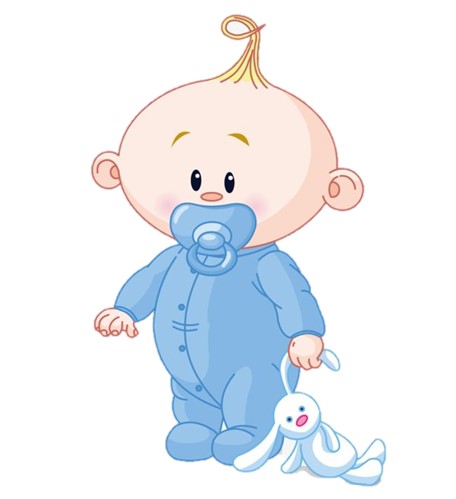 Arte y juego: entre los juguetes y los objetos estéticos.
Todo se inicia en el jugar, y los objetos que le propongamos a los chicos para su actividad serán grandes apoyos a la hora de pensar su relación con el arte. De su maleabilidad, de su desestructuración, de su variedad dependerá en gran parte la posibilidad de inventar y buscar caminos propios
Los juguetes habituales son un microcosmos adulto, todos constituyen reproducciones reducidas de objetos humanos, como si el niño, a los ojos del público, sólo fuese un hombre más pequeño al que se debe proveer de objetos de su tamaño. El niño se constituye apenas en propietario, en usuario, jamás en creador; no inventa el mundo, lo utiliza.
Arte y juego: entre los juguetes y los objetos estéticos.
La mayoría de los juguetes contemporáneos tiende cada vez más a la reproducción. Cabe preguntarnos qué ocurrirá con tanto condicionamiento, o a dónde van a parar esa primeras construcciones imaginarias de los niños más pequeños. O qué lugar para la experiencia artística quedará con tan escasos intersticios sin sentido previo.
Pensando en el juego y los juguetes, en el arte y en las propuestas que les hacemos a los chicos, vale la pena detenernos a evaluar cuánto de reproductivo suele jugarse allí, cuanto de “informativo” tienen las actividades que planificamos como artísticas, cuánta disociación suele haber entre la “seriedad” de la enseñanza y la “expresión” del juego o el arte.
¿Dónde ocurre el arte
Ocurre en situaciones espontáneas y divertidas en la vida personal y escolar de las niñas y niños de todas las edades
En el manejo de contenidos como la música, el arte y la exploración corporal donde los niños exploran y juegan libremente
En canciones sentidas, donde hay exploración, y variedad estética.
En la pintura con las manos, cuando descubren sus huellas. 
Cuando lo más “grandes” descubren su estilo propio
Paseos a museos 
Juegos en el jardín 
Galerías de arte
El acceso a la ternura, a la palabra, a la vida imaginativa, transforma ética y estéticamente el modo de estar en el mundo.
Algunos libros y artículos recomendados
Montes, Graciela. La frontera indómita. En torno a la construcción y defensa del espacio poético. Colección espacios para la lectura. Fondo de cultura económica. México, 1999
Ramos, M. Cristina. Una mapiriza riza que risa. Océano Travesía. México.
Bachelard, Gastón. La tierra y las ensoñaciones del reposo. Ensayo sobre las imágenes de la intimidad. Colección Brevarios. Fondo de cultura económica, México, 2006.
Hemsy de Gainza, Violeta y Vivanco, Pepa. En música in - dependencia (educación y crisis social). Editorial Lumen, Buenos Aires, 2007.
Discografía para niños
1. Barcos y mariposas 1, Mariana Baggio. 
2. Barcos y mariposas 2, Mariana Baggio. 
3. Barcos y mariposas 3, Mariana Baggio.
4. Canciones colgantes, Los Musiqueros, 2001, Sello El arca de Noé. 
5. Pachamama de fiesta, Indio Universo, 2004, Estudio La pacha (www.indiouniverso.com.ar) 
6. Caleidoscópico, Los Tinguiritas, 2006, La cibernube. 
7. Con arte y con parte, Pro Música Niños Rosario, 1998, Sello el arca de Noe